Seguridad y Auditoría Informática
Ing. María C Aparicio
Métodos de Auditoria Informática
1.-  ALREDEDOR DEL COMPUTADOR:
Son controles específicos de entorno de las actividades informáticas, sin utilizar directamente el computador. Pueden ser:
Existencia de métodos de resguardo de información
Verificación de métodos escritos de recuperación de back-up 
Condiciones de alojamiento físico de los back-up (protección contra fuego, robo, catástrofes, etc.)
Forma de registro de los back-ups
Utilización de rótulos externos e internos
Comprobación de los vencimientos de los back-ups
Verificación de ensayos periódicos de recuperación
Existencia de Manuales de Operaciones, incluyendo recuperaciones de procesos abortados y su actualización.
Existencia de convenios de mantenimiento
Métodos de Auditoria Informática
1.-  ALREDEDOR DEL COMPUTADOR:
Verificación del conocimiento específico de los operadores de Sistemas
Organización del área Sistemas, con discriminación de funciones
Documentación actualizada y completa de programas, sistemas y procedimientos
Control de versiones de los programas
Procedimientos de puesta en producción
Certificación de propiedad de los sistemas
Existencia de la bitácora del centro de cómputos
Correcta identificación de los outputs.
Métodos para delimitación de acceso (por SO y por aplicativos)
Constancias de habilitación y uso de passwords
Autorización para definir perfiles de usuario
Resguardos físicos para documentación sensible que se reciba en el centro de cómputos
Métodos de Auditoria Informática
1.-  ALREDEDOR DEL COMPUTADOR:
Seguridad física externa: restricciones de ingreso; registros de ingreso/egreso; detectores de humo; protección contra incendios; tipo de ambiente (mobiliario, paredes, revestimientos, etc.); aire acondicionado, equipamiento redundante, mantenimiento, regulación, limpieza de ductos, etc.; protección contra asaltos, catástrofes naturales, contaminación (terminales), etc.;  instalación y acceso al cableado lógico; protección de las líneas de comunicación; redundancia de las instalaciones; abastecimiento eléctrico (líneas, UPS, grupos electrógenos, protección contra rayos y corrientes residuales); iluminación de emergencia; controles sobre equipos de contingencia
Designación y actuación del Comité de Sistemas y el Responsable de Seguridad
Constancias de guardado de las claves de Administración de Seguridad
Existencia de Planes de Contingencia para distintos niveles de acontecimientos
Contrataciones vigentes con proveedores de hardware y software
Verificación de circuitos de recepción y entrega de documentación.
Métodos de Auditoria Informática
2.- USANDO EL COMPUTADOR:
El uso directo del computador amplía sensiblemente las posibilidades de la AI; sin embargo, nunca reemplaza la Auditoría Alrededor del Computador, sino que son complementarias, ya que ésta dará los elementos de juicio para el entorno de funcionamiento y el uso necesario de controles externos al procesamiento. Las principales ventajas que se obtienen al usar el computador para lograr elementos de juicio válidos y suficientes son las siguientes:
Posibilidad de realizar análisis 100% de los datos, eliminando la incertidumbre de los muestreos.
Celeridad y seguridad en el procesamiento.
Rápida separación y cuantificación de los datos que reúnen una característica determinada.
Posibilidad de seleccionar muestras totalmente al azar sin influencia sistemática.
Posibilidad de seleccionar ítems de particular interés del auditor sin intervención de otro personal (TXT).
Introducir datos de prueba y comparar con resultados esperados.
Métodos de Auditoria Informática
2.- USANDO EL COMPUTADOR:
Los requerimientos para utilizar el computador como centro de la AI tiene algunas restricciones: 
Se debe contar con suficientes pistas de auditoría
Tener documentación de apoyo idónea
Poseer información de las salidas adecuadas
Conseguir medios de totales de control de los archivos durante los procesos
Obtener muestras de las transacciones interactivas
Poseer informaciones intermedias durante el procesamiento de los datos.
Métodos de Auditoria Informática
2.- USANDO EL COMPUTADOR – VARIANTES
Paquetes de Auditoría: Programas o sistemas parametrizables por el auditor para casos particulares que se usan en los equipos de producción. 
Pueden adquirirse por separado o vienen incluidos en los SO (caso OS/400). Dentro de sus funciones pueden estar: lectura de archivos, querys on-line, realización de cálculos, armado de informes especiales, rastreo de datos; en OS/400: cantidad de tentativas rechazadas de ingreso de passwords, errores de acceso, creación, borrado o modificación de objetos, arranque y parada de trabajos, retención, liberación cambios y desconexiones de trabajos, violaciones a la firewall, en los programas: bloqueo de instrucciones, violación de dominio de objetos, restauración de programas que adoptan perfil del usuario; en los perfiles de usuario cambios, creaciones y autorizaciones del de grupo; en herramientas especiales: arranque de herramientas de servicio del sistema, arranque de copia de pantalla. Son caros pero fáciles de usar y la capacitación del auditor permite su uso repetido en distintas instalaciones.
Métodos de Auditoria Informática
2.- USANDO EL COMPUTADOR – VARIANTES
Programas de Auditoría específicos: 
Se desarrollan a pedido del auditor para un fin específico. 
Requieren un esfuerzo de diseño y programación apreciable si se lo compara con su uso limitado a una situación especial. 
También aumenta el costo de capacitación del auditor para utilizarlo. 
Se usa en casos muy particulares; en caso que el equipo de AI tenga capacidad para hacerlo, debe extremarse el cuidado en el tratamiento de datos de producción, debiendo trabajar preferiblemente con copias de las bases o archivos a auditar.
Métodos de Auditoria Informática
2.- USANDO EL COMPUTADOR – VARIANTES
Programas utilitarios específicos:
Son programas especialmente desarrollados par el uso en AI por medio de una PC en la que se vuelcan archivos TXT obtenidos de los equipos en producción. 
Son de alto costo pero de fácil utilización, teniendo además la ventaja de no requerir prácticamente la intervención del área auditada. SIAC y ACL son los más difundidos, por su entorno amigable y la gran cantidad de funciones que permiten, basados en la conversión de los archivos ingresados en bases de datos relacionales y su posibilidad de explotación en base a querys, asociación de claves, etc.
Métodos de Auditoria Informática
3.- METODOLOGÍAS A TRAVÉS DEL COMPUTADOR:
Son formas genéricas de encarar el trabajo usando el computador como herramienta. Se pueden usar aisladas o combinadas.
MINICOMPAÑIA: 
Permite comprobar el funcionamiento de rutinas, programas o aplicaciones parciales, en condiciones normales de producción. Se define como “una modalidad para correr a través de un Sistema transacciones de auditoría similares a las operativas, juntamente con los datos reales pero sin afectar los archivos d
La minicompañia prueba la corrección del tratamiento de los datos, aunque no la calidad de los mismos. e producción y las salidas normales del proceso”.
Métodos de Auditoria Informática
3.- METODOLOGÍAS A TRAVÉS DEL COMPUTADOR:
MINICOMPAÑIA – Requisitos
Los datos de prueba a preparar deben respetar los diseños y requerimientos de los datos de producción, no debiendo necesitar alteraciones de los programas de producción.
 Se debe conocer perfectamente cuales son los datos que se esperan obtener en cada caso que se introduce.
Los registros ingresados deben ser ficticios, de forma que puedan luego ser eliminados sin haber afectado los archivos de producción, o bien se debe prever la introducción de otras transacciones que anulen los registros de prueba.
Métodos de Auditoria Informática
3.- METODOLOGÍAS A TRAVÉS DEL COMPUTADOR:
MINICOMPAÑIA – Características
Es el método más usado; a su vez, puede ser aprovechado por el personal de Sistema para probar modificaciones a programas y por los usuarios para entrenarse en el uso del Sistema.
Es fácil de usar si se conoce el Sistema, ya que no necesita un conocimiento profundo del equipo.
Se usa en condiciones reales de operación.
Puede probar el Sistema completo (procesos manuales y sistemas relacionados), no sólo el procesamiento.
Es permanente y puede ser reusado.
No requiere recursos especiales mas allá de los habituales de producción.
Métodos de Auditoria Informática
3.- METODOLOGÍAS A TRAVÉS DEL COMPUTADOR:
MINICOMPAÑIA – Pasos para implementar
Obtener la aprobación específica del máximo nivel para utilizarla, explicando detalladamente el método a usar.
Determinar que método se va a usar, el de los registros fantasmas o el de reversión, de acuerdo a las posibilidades del Sistema.
Tomar un conocimiento completo sobre el Sistema: objetivos, alcances, manuales de Sistema y Operación, inputs, outputs, uso y frecuencia de las facilidades; también es imprescindible conocer el destino final de los datos que ingresará y los que estos producirán durante el proceso.
Identificar los formatos de registros que se usan en cada transacción.
Generar datos válidos y no válidos y preparar una hoja de ruta de cómo se afectarán los datos en el transcurso de la prueba y documentarlos.
Métodos de Auditoria Informática
3.- METODOLOGÍAS A TRAVÉS DEL COMPUTADOR:
MINICOMPAÑIA – Pasos para implementar
Introducir los datos de auditoría en la corrida normal de los procesos del Sistema.
Luego de haberse producido la corrida normal, recoger la información de los datos introducidos y proceder a eliminar los registros fantasmas con el método elegido o bien introducir los movimientos de reversión de los datos de prueba; si es necesario, pedir el reproceso de los datos reales una vez eliminados los de prueba.
Comparar los datos obtenidos con los preestablecidos en la hoja de ruta e informar.
Métodos de Auditoria Informática
3.- METODOLOGÍAS A TRAVÉS DEL COMPUTADOR:
MINICOMPAÑIA – Ventajas
Posibilita que el auditor conozca en forma completa el sistema y su vinculación con la organización.
Ayuda a la evaluación de las modificaciones al sistema (60 a 70% del tiempo de las áreas específicas de Sistemas).
Permite probar tanto la parte computarizada como la manual y los circuitos intermedios.
No depende de ninguna persona o procedimiento en especial.
Tiene un costo mínimo.
Con el uso permite crear juegos de prueba mas complejos y efectivos.
Produce una evidencia objetiva enfatizando la aplicación de políticas y procedimientos de la organización.
Su instalación y uso constituye un importante factor disuasivo a cualquier acción no autorizada.
Métodos de Auditoria Informática
3.- METODOLOGÍAS A TRAVÉS DEL COMPUTADOR:
MINICOMPAÑIA – Desventajas
Si el uso de los registros de prueba, fantasmas o reversibles, no ha sido contemplada en el desarrollo del sistema, se tiene una carga adicional de análisis con cierto margen de error.
El hecho de declarar cuales van a ser los datos fantasma pone en evidencia la dirección de la Auditoría, aunque no pueda ser evitada.
No verifica la integridad de los datos, sólo el tratamiento de éstos.
Métodos de Auditoria Informática
3.- METODOLOGÍAS A TRAVÉS DEL COMPUTADOR:
DATOS DE PRUEBA:
Consiste en elaborar lotes de datos de prueba de programas, rutinas o funciones del Sistema auditado, procesándolas en condiciones de laboratorio. 
Los resultados se comparan con los datos esperados a partir de un cálculo de escritorio. 
No se usan datos ni condiciones reales, salvo los programas que serán luego pasados a producción. 
Es una de las técnicas más usadas, dado que no requiere un nivel alto de especialización en el entorno operativo y no implica riesgos a los datos productivos. 
Se usa antes de poner el Sistema en régimen y durante su vida útil con copias de las bibliotecas operativas.
 
Ventajas:
Permite familiarizarse fácilmente con la aplicación.
Permite pruebas parciales y totales.
Al ir aumentando el conocimiento de la aplicación se puede ir enriqueciendo los lotes de prueba.
Permite dar un OK fundado antes de la puesta en producción definitiva.
Detecta fallas en el control interno antes que se manifiesten con los datos reales.
Limitaciones:
El hecho de ser de laboratorio deja ciertas dudas para la AI, por ejemplo la verificación de si los programas probados son los mismos que se usarán en producción, como responderá el Sistema con una carga importante de datos reales, falta del elemento sorpresa para casos supuestamente delictivos y dificultades en la interface con el usuario que no se presentan en la prueba.
Puede consumir muchos recursos del centro de cómputos, con lo cual produce rechazo por el personal del área.
El esfuerzo de generación de datos puede ser importante en relación al resultado si se los usa por única vez.
En general no involucra al sector usuario, a menos que se logra la colaboración del mismo en la preparación de las pruebas.
Auditoria Informática
Métodos de Auditoria Informática
3.- METODOLOGÍAS A TRAVÉS DEL COMPUTADOR:
DATOS DE PRUEBA - Ventajas:
Permite familiarizarse fácilmente con la aplicación.
Permite pruebas parciales y totales.
Al ir aumentando el conocimiento de la aplicación se puede ir enriqueciendo los lotes de prueba.
Permite dar un OK fundado antes de la puesta en producción definitiva.
Detecta fallas en el control interno antes que se manifiesten con los datos reales.
Limitaciones:
El hecho de ser de laboratorio deja ciertas dudas para la AI.
Puede consumir muchos recursos del centro de cómputos, con lo cual produce rechazo por el personal del área.
El esfuerzo de generación de datos puede ser importante en relación al resultado si se los usa por única vez.
En general no involucra al sector usuario,
Seguridad en Sistemas –  Auditoria Informática
Métodos de Auditoria Informática
3.- METODOLOGÍAS A TRAVÉS DEL COMPUTADOR
MAPPING:
Consiste en probar el alcance de la prueba de un Sistema y determinar aspectos de la lógica de un programa que no hayan sido probadas. 
Se utilizan las mismas técnicas del debuging de programación; entre ellas, se puede comprobar:
Cuales instrucciones del programa se ejecutan y cuales no.
Cuantas veces se ejecuta cada instrucción.
Si las instrucciones no ejecutadas constituyen un segmento o procedimiento.
Si hay pasos que consumen tiempo excesivo de CPU.
Valores de variables en los pasos intermedios del programa.
Métodos de Auditoria Informática
3.- METODOLOGÍAS A TRAVÉS DEL COMPUTADOR
MAPPING:
Ventajas:
No es muy costoso.
Incrementa la eficiencia de la operación por la detección de código no usado por arreglos o mal diseño.
La ejecución es simple, se hace agregando la opción de Debug en la corrida.
Permite el análisis parcial de subrutinas.
Detecta las variables que cambian y se autoarreglan durante la ejecución.
Limitaciones: 
Para Sistemas muy complejos resulta impracticable dada la complejidad creciente que produce la concatenación de programas.
No comprueba la secuencia correcta de ejecución del programa.
No analiza la intención del programa dentro del contexto del Sistema.
Métodos de Auditoria Informática
3.- METODOLOGÍAS A TRAVÉS DEL COMPUTADOR
TAGGING: 
Consiste en agregar un identificador a una transacción. 
El identificador o tag sirve par identificar esa transacción en puntos prefijados y durante toda el procesamiento de la aplicación, proporcionando una pista de auditoría especial respecto a la circulación de la transacción tagged.
El tagging se puede hacer con una marca física en un registro o una rutina o procedimiento por el cual el programa seleccione determinados registros y los grabe aparte o los separe de otra forma . 
Esta técnica permite verificar procedimientos completos, donde actúen varios programas interactivos o batch, pudiendo ser combinados con procesos manuales ya que se analiza el resultado final del ciclo de procesamiento desde el momento del marcado.
Métodos de Auditoria Informática
4.- COBIT: 
Es la primer norma de nivel internacional aceptada para la AI. Su uso se extiende a prácticamente todo el mundo, tratando fundamentalmente de dar pautas para que los resultados de las Auditorías sean mensurables con exactitud y comparables.

DETERMINACIÓN DE LOS OBJETIVOS DE CONTROL
En esta etapa se definen los objetivos de control que nos proporciona el marco metodológico formal COBIT (Objetivos de Control Para la Información y Tecnologías Afines), que está ampliamente aceptado por la comunidad internacional de auditores de sistemas de información como una norma estándar.
La metodología COBIT será la herramienta de análisis durante la ejecución de una auditoría.
Métodos de Auditoria Informática
4.- COBIT - MARCO METODOLÓGICO
 Control: se define como las políticas, procedimientos, prácticas y estructuras organizacionales diseñadas para garantizar razonablemente que los objetivos del negocio serán alcanzados y que eventos no deseables serán prevenidos o detectados y corregidos.

 Objetivo de Control: Un objetivo de Control en Tecnología de Información (TI) es una definición del resultado o propósito, que se desea alcanzar implementando procedimientos de control específicos dentro de cualquier actividad relacionada con las  tecnologías de Información (TI).
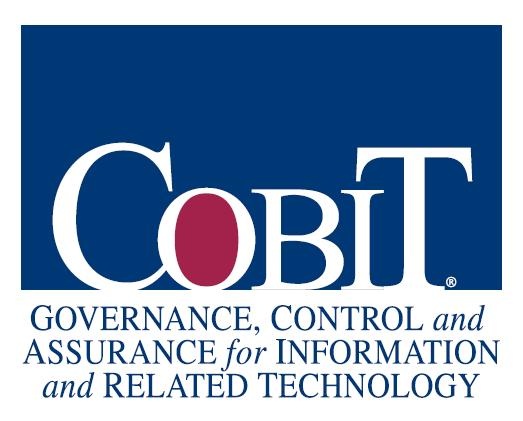 Métodos de Auditoria Informática
4.- COBIT - Características Generales:
Es importante mencionar la Misión de COBIT: “Investigar, Desarrollar, Publicar y Promover un conjunto de Objetivos de Control en tecnología de información con autoridad, actualizados, de carácter internacional y aceptados generalmente para el uso cotidiano de gerentes de empresas y auditores”.
COBIT se ha desarrollado como norma "aplicable y generalmente aceptada" de buenos usos y costumbres de control de las Tecnologías de la información.
La norma es relativamente pequeña y pretende, donde sea posible, ser pragmática y responder a las necesidades empresariales, a la vez de ser independiente de las plataformas técnicas adoptadas en las organizaciones.
El producto COBIT utiliza Objetivos de Control mejorados con estándares específicos de tipo técnico, profesional, normativo e industrial existentes y emergentes; estos objetivos de control se han desarrollado para su aplicación en el amplio espectro de sistemas de información en las empresas.
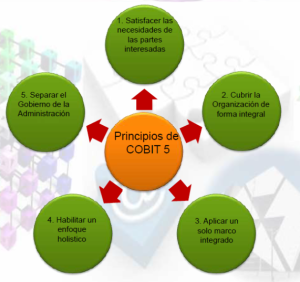 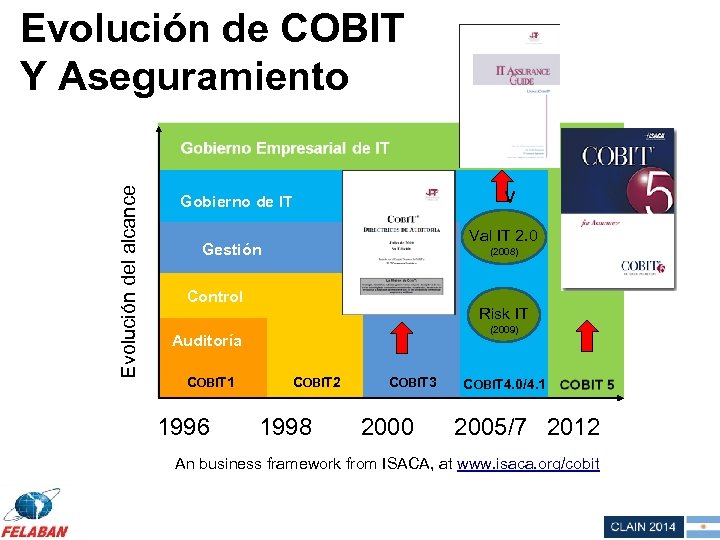 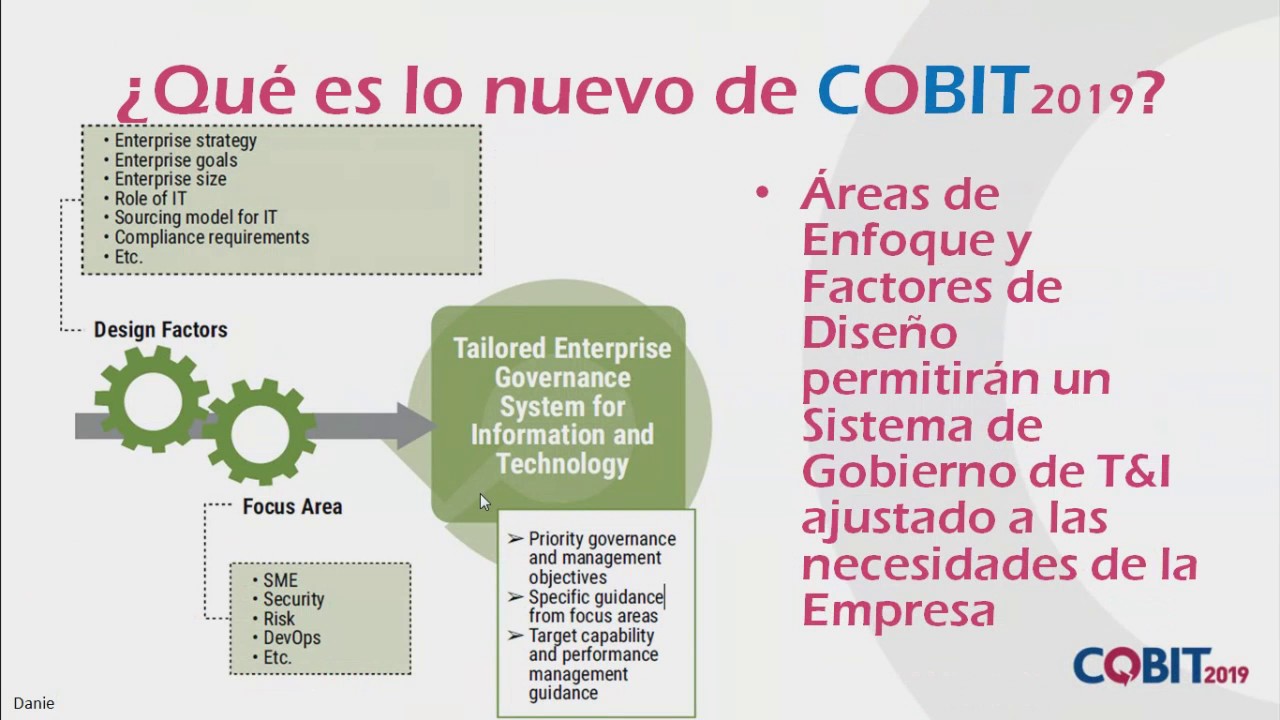 BIBLIOGRAFIA
Auditorias en Sistemas (pag 138 ) Ing. Jorge Giménez

Capitulo 12 (pag 557)  Auditorias en sistemas computacionales

Apuntes y video de Aula Virtual